PXL insertion parts
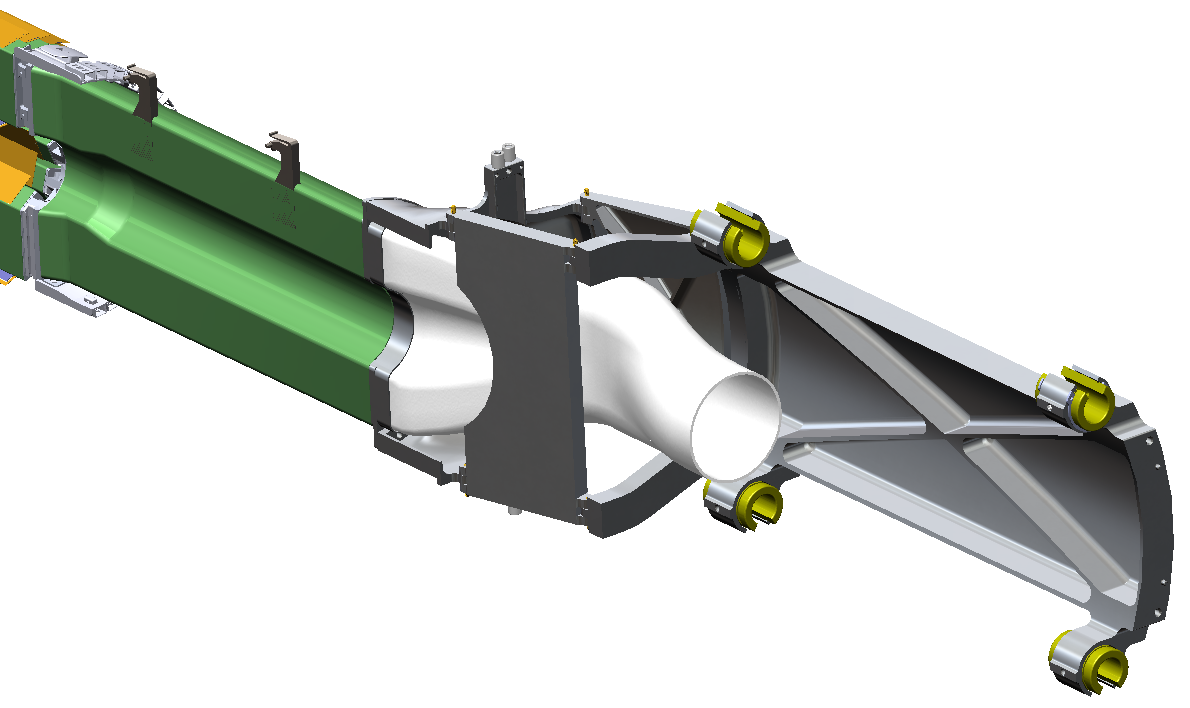 PXLAndDuct_carriagev2.SLDASM
In: http://www-rnc.lbl.gov/~wieman/container_uta_7_8_10.zip
+ additional fixturing assemblies: tt_mandrel_blank.SLDASM, tt_fixture.SLDASM
this document: http://www-rnc.lbl.gov/~wieman/PXL_insertion_system.pptx
2/16/2011
1
partial parts list for assembly:  PXLAndDuct_carriagev2.SLDASM
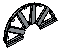 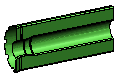 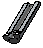 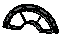 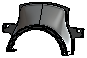 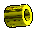 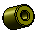 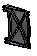 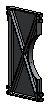 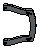 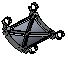 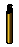 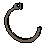 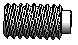 2
*  part count included in job: Rail_test_system.pptx
partial parts list for assembly:  PXLAndDuct_carriagev2.SLDASM
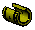 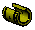 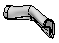 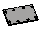 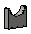 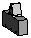 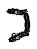 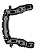 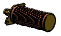 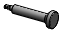 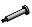 3
*  part count included in job: Rail_test_system.pptx
** eventually fabricate this model in PEEK
partial parts list for assembly:  PXLAndDuct_carriagev2.SLDASM
4
*  part count included in job: Rail_test_system.pptx
** eventually fabricate this model in PEEK
this already built, check if need more and check why hole tool was not used to specify the threaded hole.
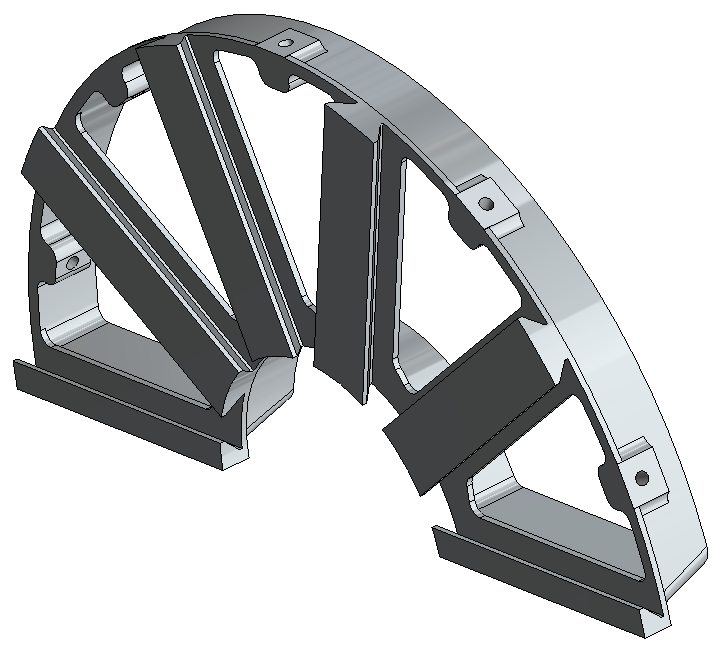 dove plate cyl.SLDPRT
5
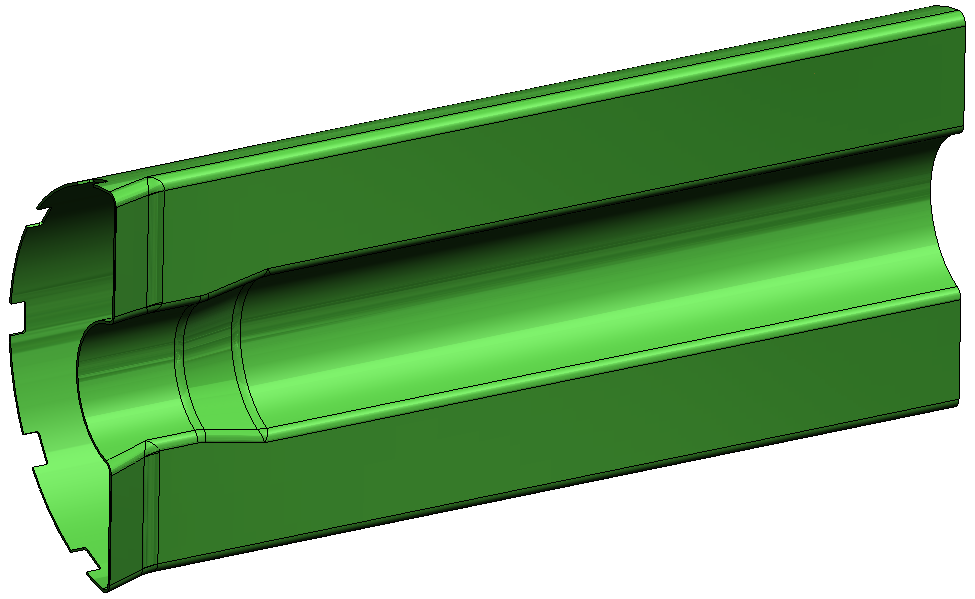 transition_tube_cyl_v3.SLDPRT
6
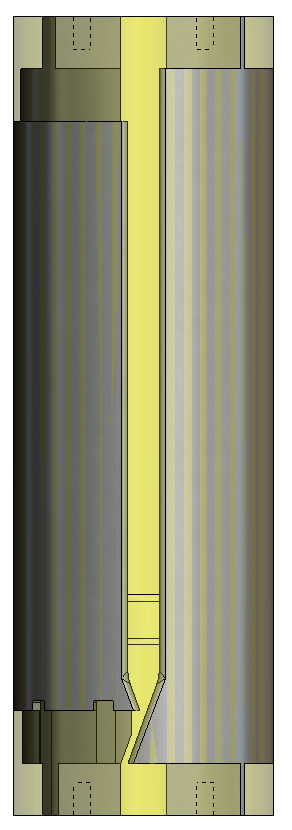 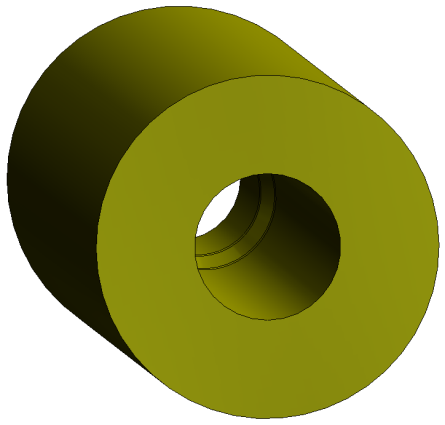 tt_mandrel_blank.SLDASM
tt_mandrel_blank.SLDPRT
suggest forming from single turned piece
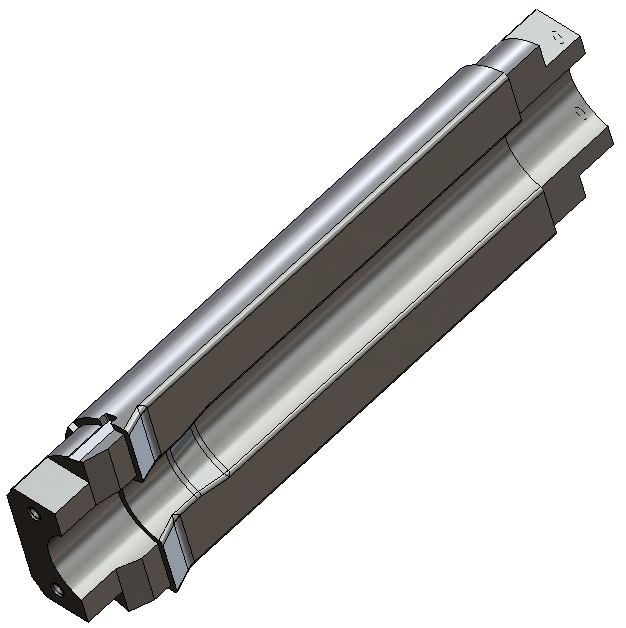 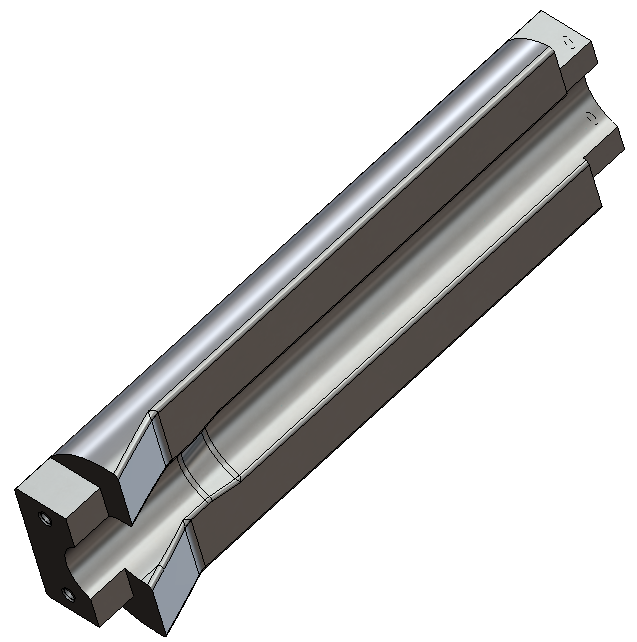 64 millionth of inch surface for carbon mold
tt_mandrel.SLDPRT (extended)
tt_mandrel.SLDPRT (with trim guides)
7
tolerance inner surface
±0.0500 mm (controls glue bond
thickness to plastic air duct)
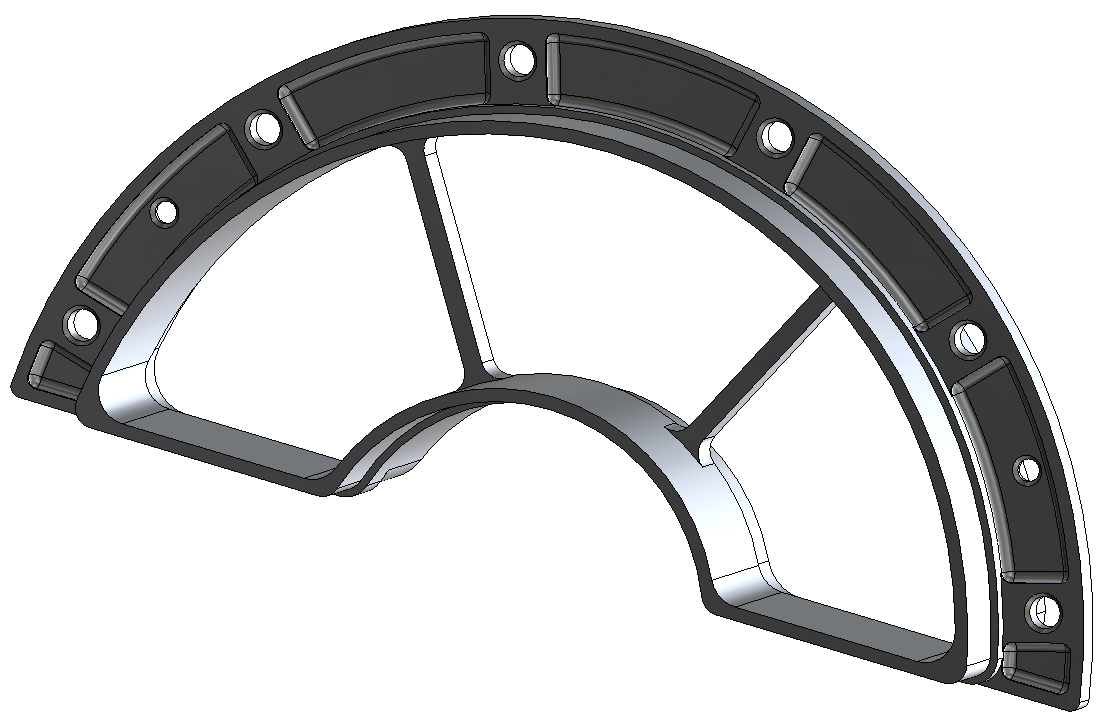 tolerance outer surface
± 0.050 mm ( controls glue bond thickness to  D tube)
RFQ for 8”
round to turn for making 2
pin position tolerance  
± 0.25 mm

hole diameter tolerance
+0.1 -0 mm
mm (slip fit 1/8 in nubben)
8
2-56 x 3/16 in aluminum
and aluminum washer
1 of 2
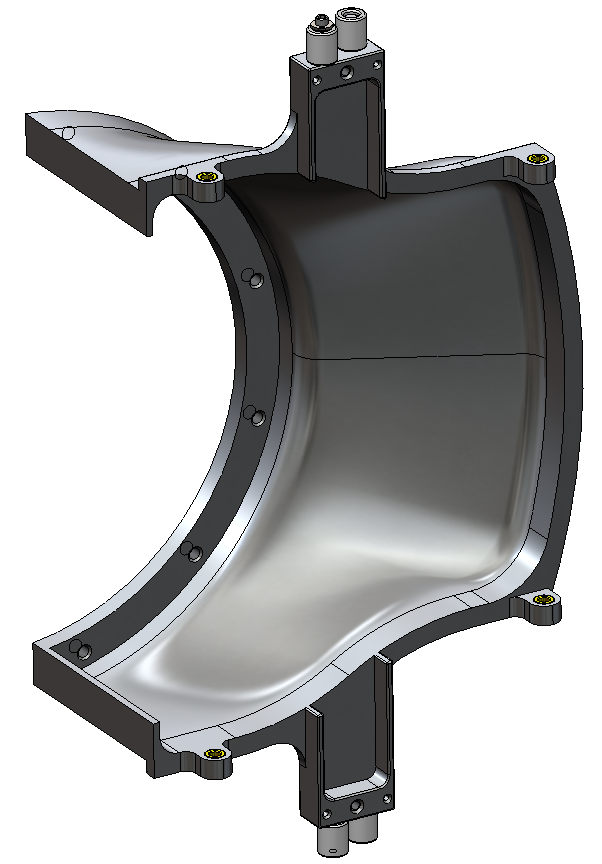 hinge_bushing.SLDPRT 1 of 4
D_termination_extend_to_hinge_v2.SLDPRT
h_cam_sleeve.SLDPRT 1 of 4
HDT.SLDASM
9
hinge pivot holes (total of 4)

position tolerance relative to each other and relative to mount plane ±0.075 mm

diameter tolerance
+.005 - .00 mm (press fit for peek BRASS bushings)
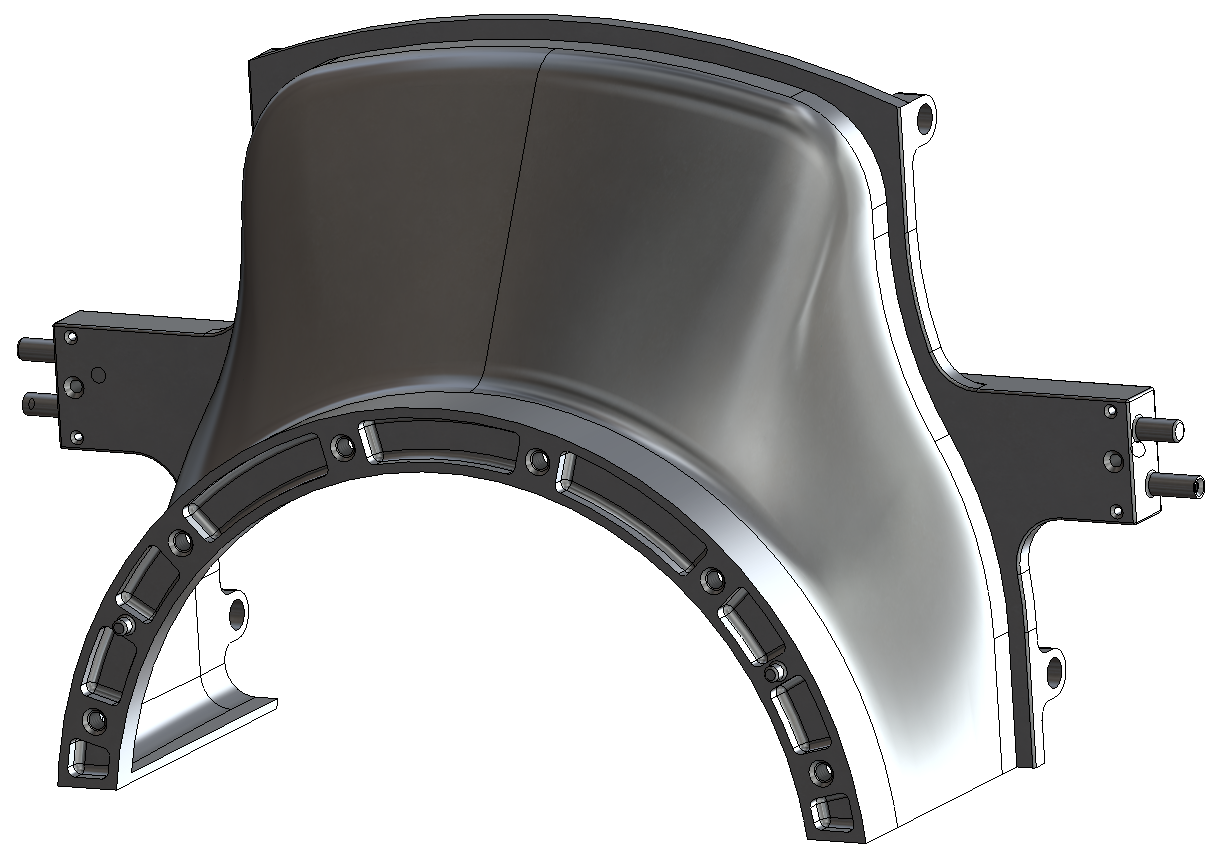 diameter tolerance 
+0 – 0.1 mm
slip fit for peek bushings
DO NOT USE PEEK BUSHINGS. USE BRASS.
D_termination_extend_to_hinge_v2.SLDPRT
10
outside diameter tolerance:
+.010 - .0025 mm
press fit into hinge
uses basic hole tolerancing
see design journal for this part
and simulation of
this part
inside diameter tolerance:
+0.025 - .00 mm
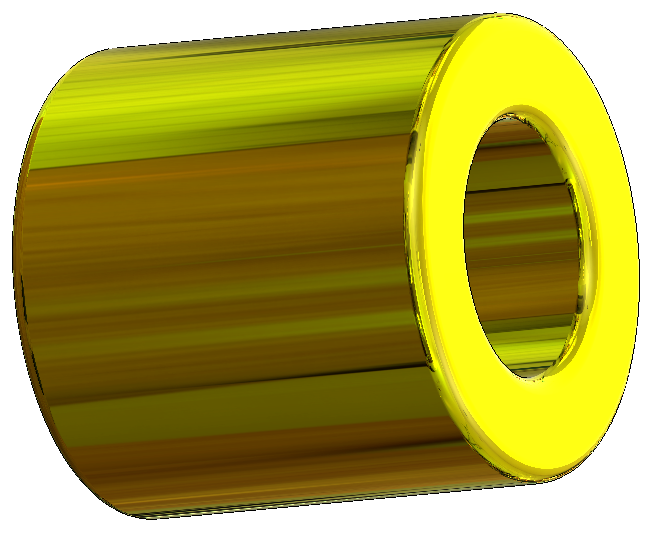 DO NOT USE PEEK.
USE BRASS
hinge_bushing.SLDPRT
11
inside diameter tolerance:
+.10 - 0 mm for slip fit
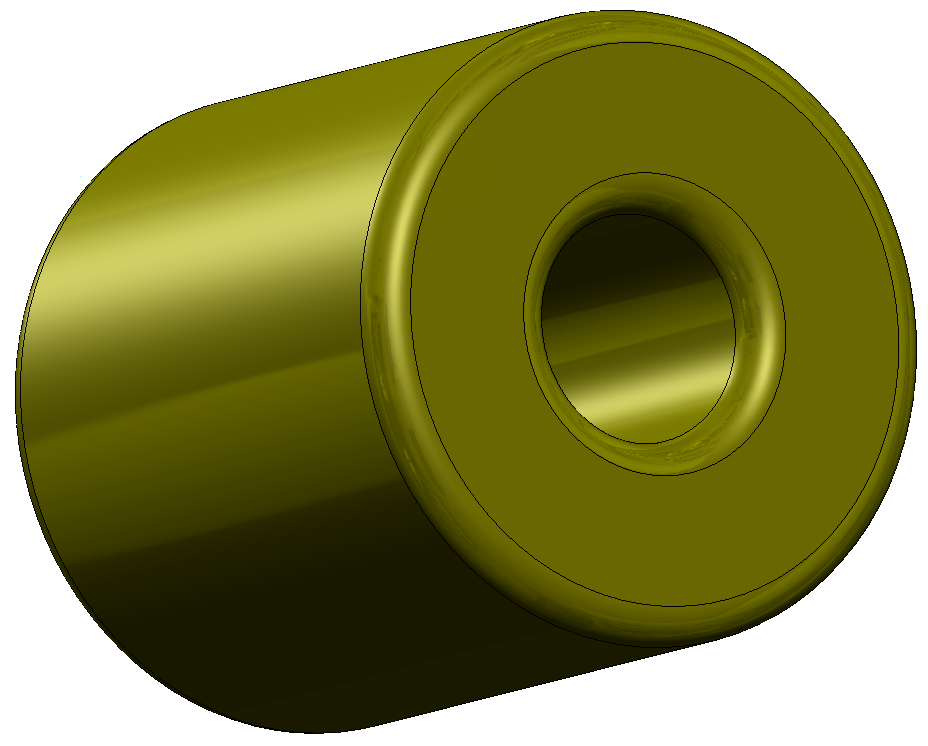 h_cam_sleeve.SLDPRT
12
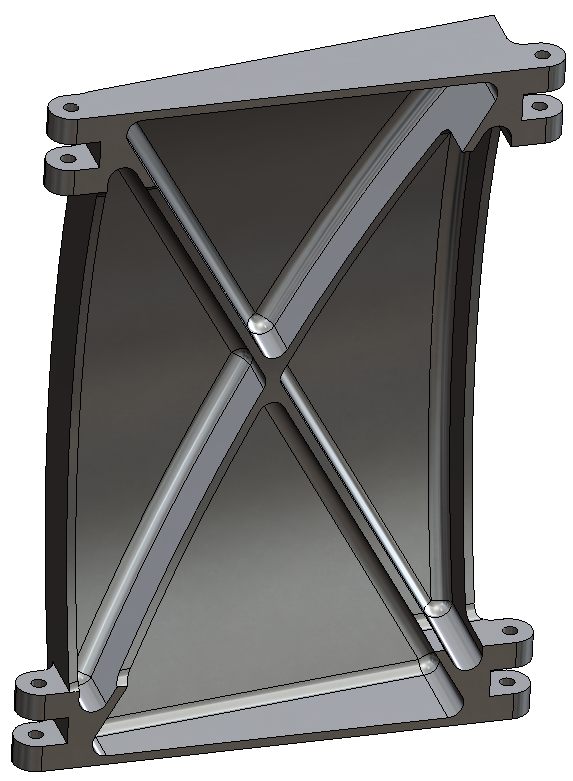 drill hole #31

later during assembly will ream to get clearance on top and interference on bottom
see:
hinge_leaf_out_blistered.SLDPRT (assembly )for reaming dimensions
hole center tolerance
0.075 mm
set by hinge  run out
hinge_leaf_out_blistered_v2.SLDPRT
13
1 0f 4
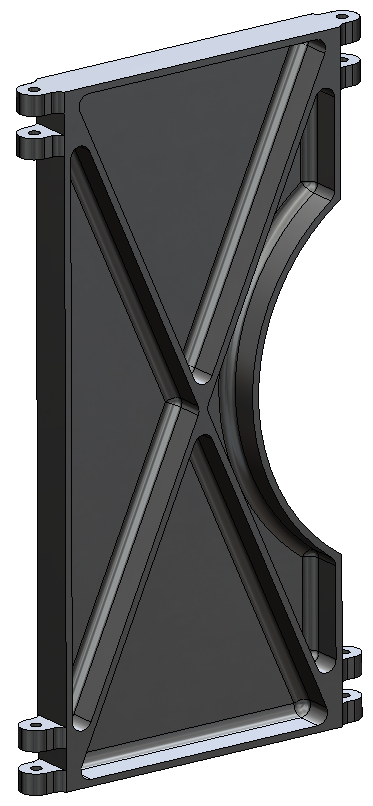 drill hole #31

later during assembly will ream to get clearance on top and interference on bottom
see:
hinge_leaf_in.SLDPRT (assembly )for reaming dimensions
hole center tolerance
0.075 mm
set by hinge  run out
hinge_leaf_in.SLDPRT (machine)
14
Retain_ext_modified_MC98541A139.SLDPRT
1 of 8
for final replace with non magnetic
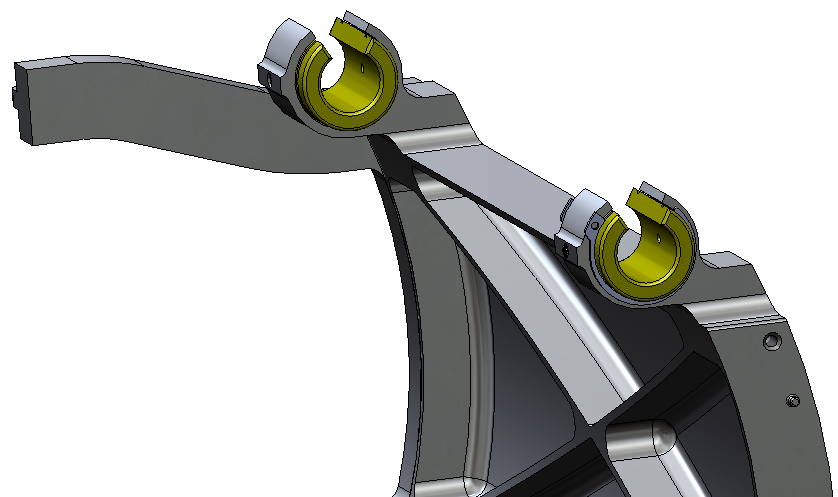 hot glue ends of snap ring to bushing to keep from rotating
set_screw_dog_MC92505A191.SLDPRT
1 of 4 
for final replace with non magnetic
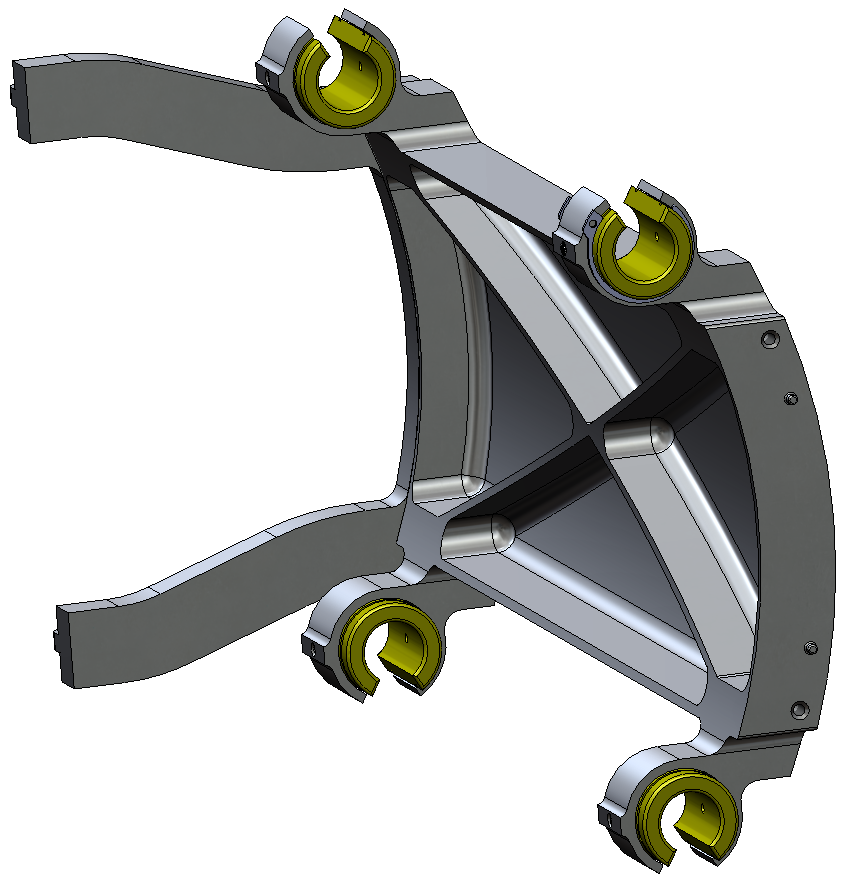 hinge_east_release_blk.SLDPRT
Linear_bearing_liner_FMN20_pacific_bearing.SLDPRT

for testing use commercial part, replace later with fabricated PEEK part
carriage_base.SLDPRT
carriage_v2.SLDASM (rail test mode)
15
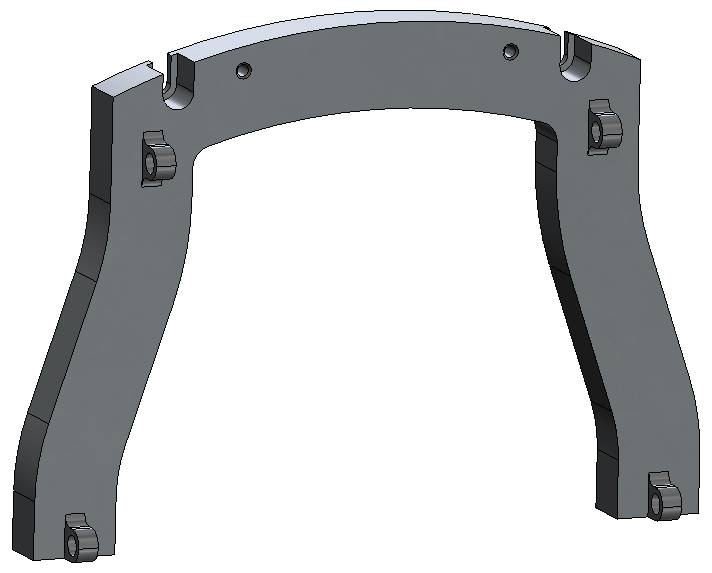 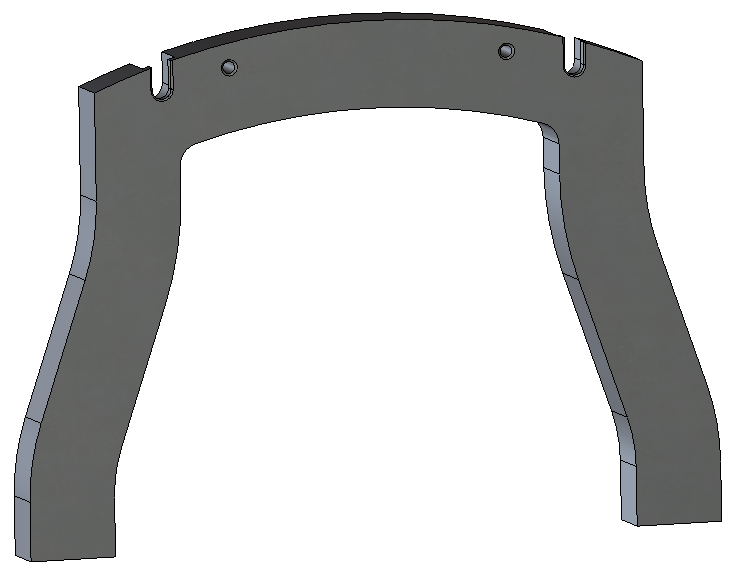 hinge pivot holes (total of 4)

position tolerance relative to each other and relative to mount plane ±0.075 mm

diameter tolerance
+.005 - .00 mm (press fit for peek BRASS bushings)
DO NOT USE PEEK BUSHINGS. USE BRASS.
temporary part used for testing only
hinge_east_release_blk.SLDPRT
16
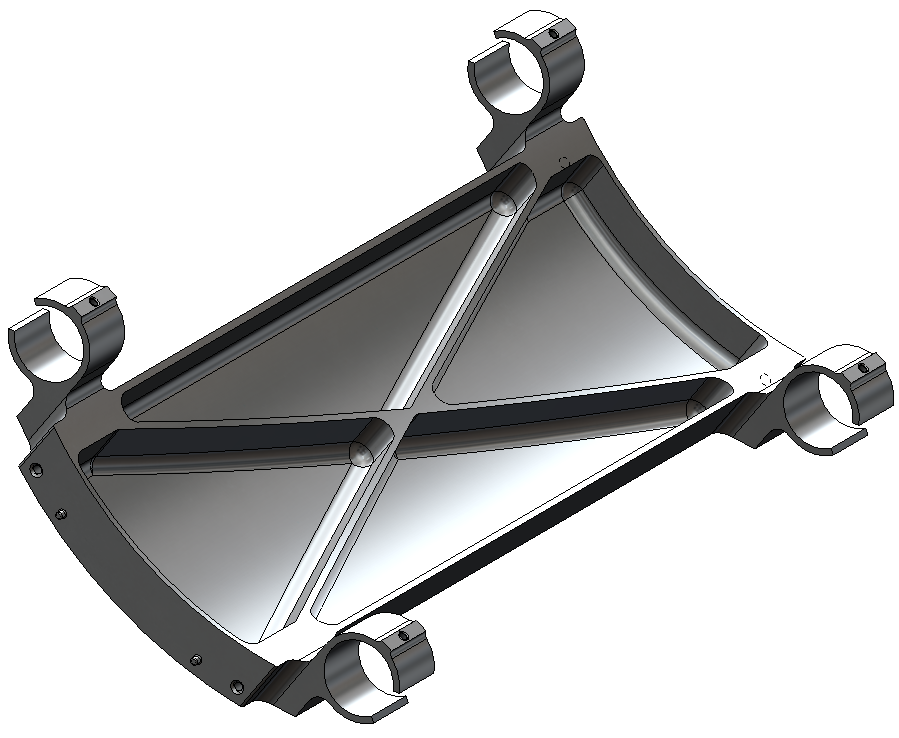 carriage_base.SLDPRT
17
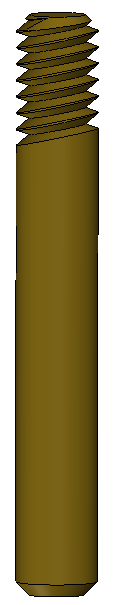 5-40 thread
5 mm
make from precision
aluminum rod
hinge_pin_rod_MC_1606T21.SLDPRT
18
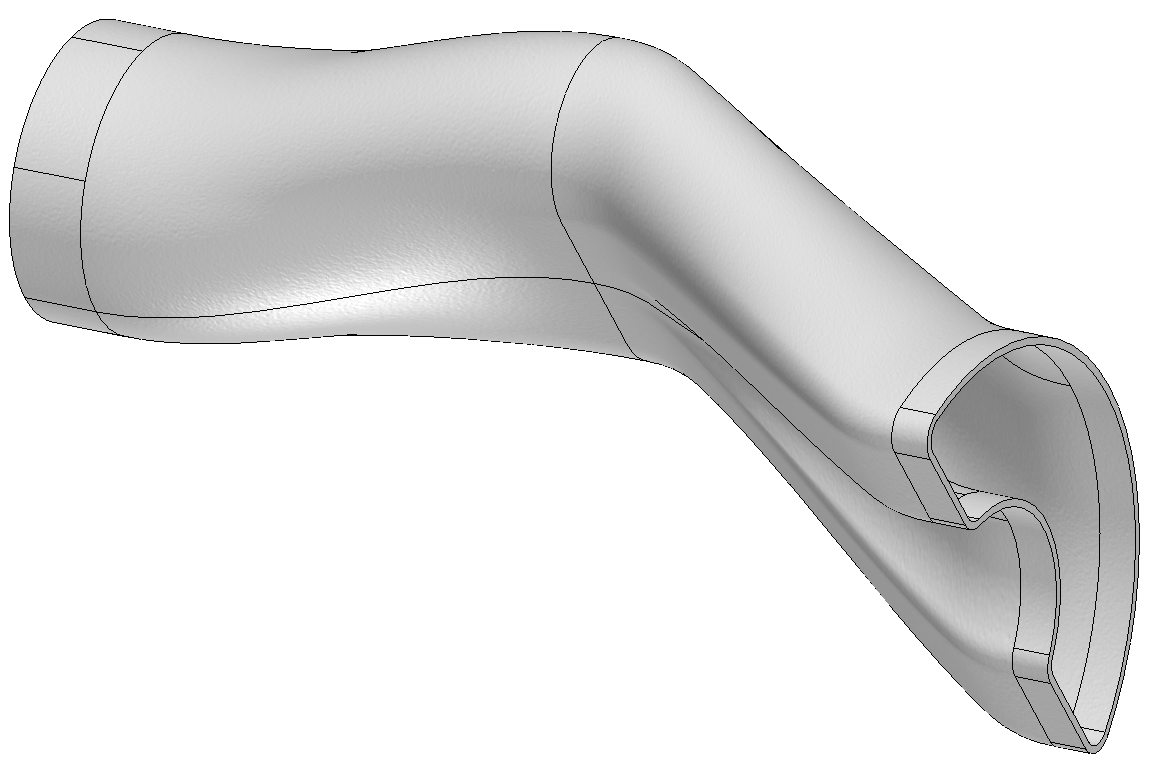 duct_D_to_circle_v2.SLDPRT
19
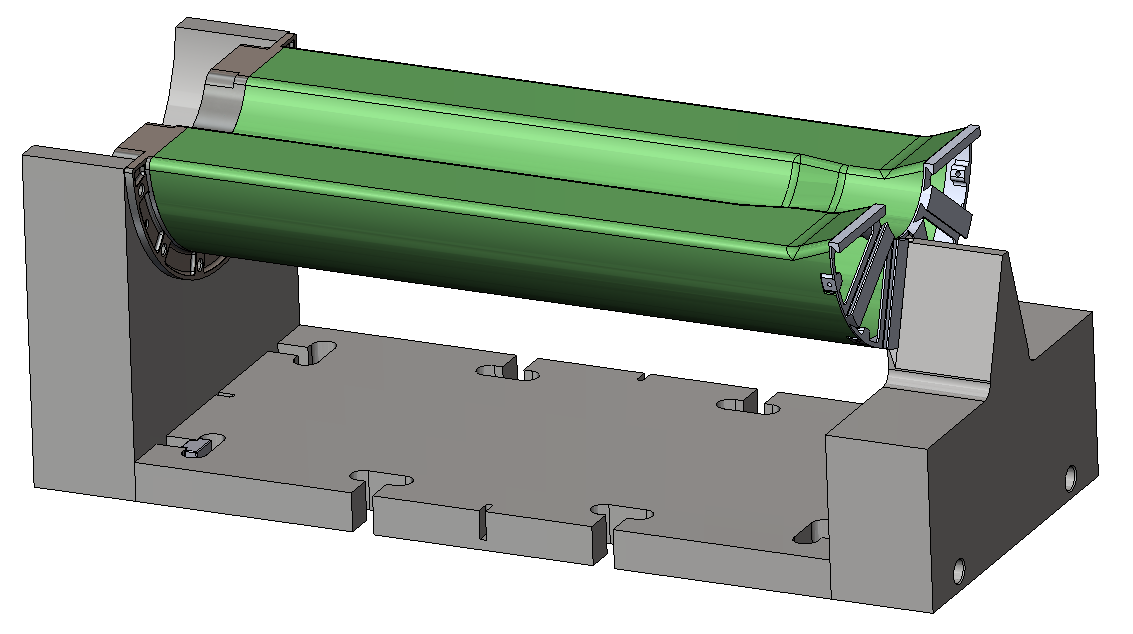 tee_nut_custom_half_in_slot.SLDPRT
see Rail_test_system.pptx
tt_fixture.SLDASM
20
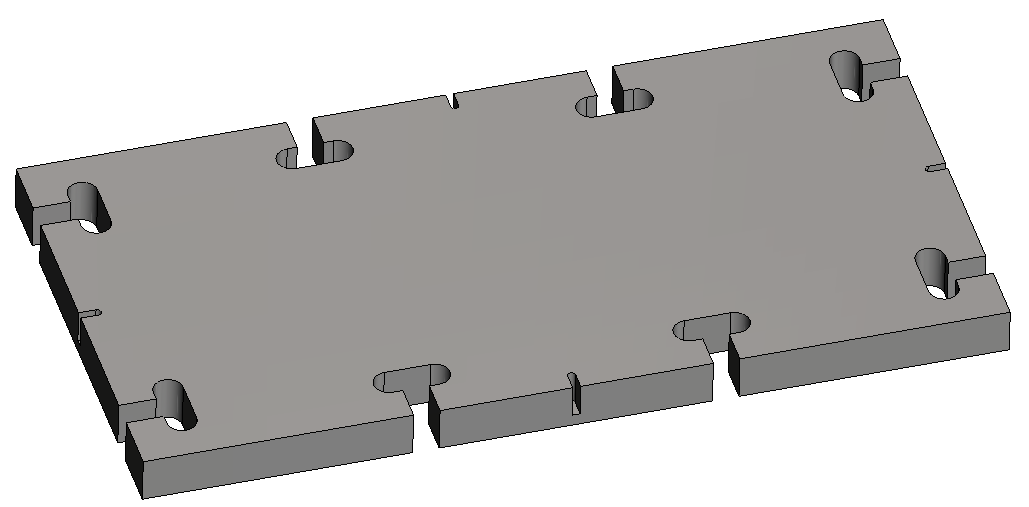 tt_fixture_base.SLDPRT
21
press fit dowel pin 0.125 X .375 in, MC  98381A470
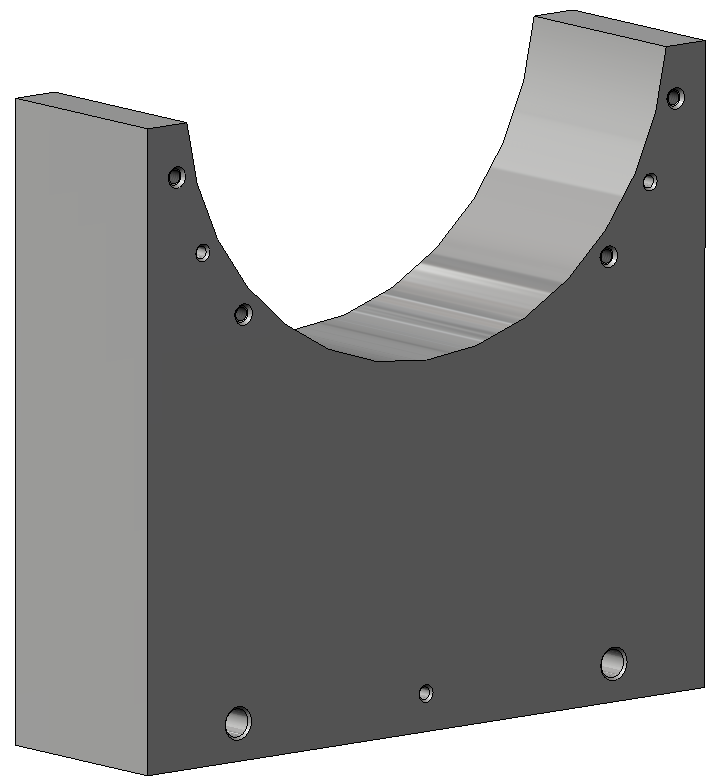 tt_fixture_E.SLDPRT
22
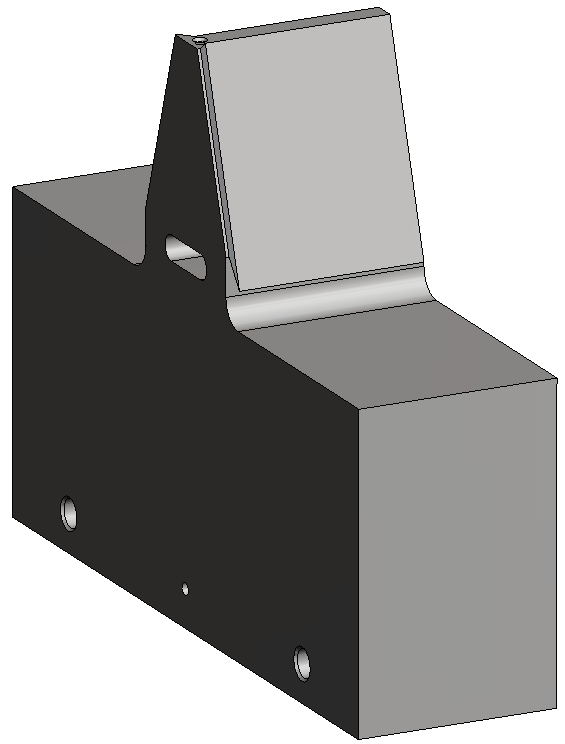 press fit dowel pin 0.125 X .375 in, MC  98381A470
tt_fixture_W.SLDPRT
23
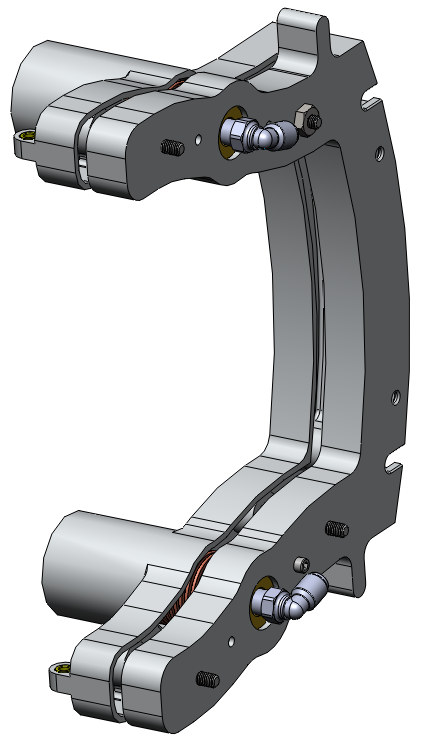 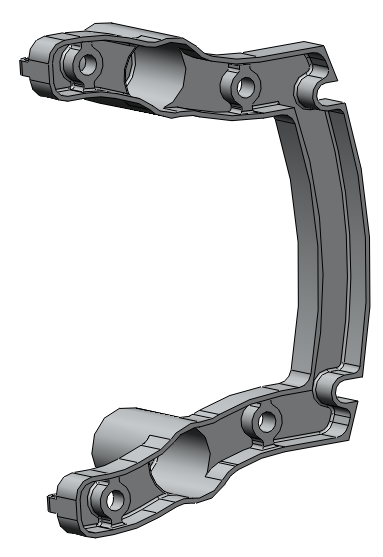 release_hinge.SLDPRT
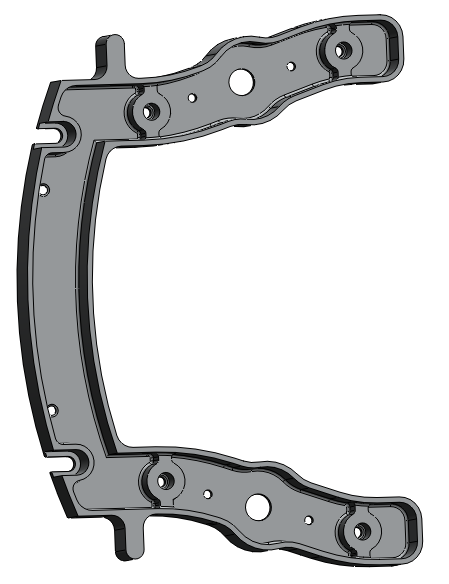 release_base.SLDPRT
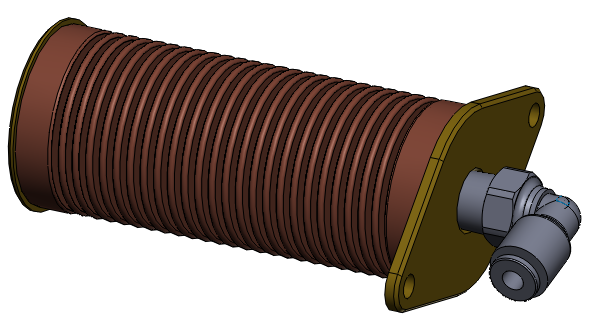 release.SLDASM
24
bellows_piston_asm_v3.SLDASM
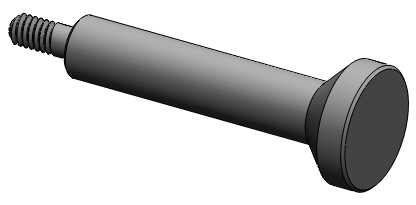 release_cone.SLDPRT
congfiguration: cone
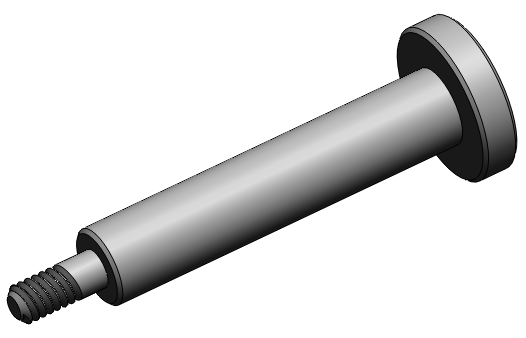 8-32 threads
release_cone.SLDPRT
congfiguration: flat
25
References:
MC    http://www.mcmaster.com/
FE      http://www.fastener-express.com/
PB     http://www.pacific-bearing.com/
FC     http://www.forecast3d.com/
26